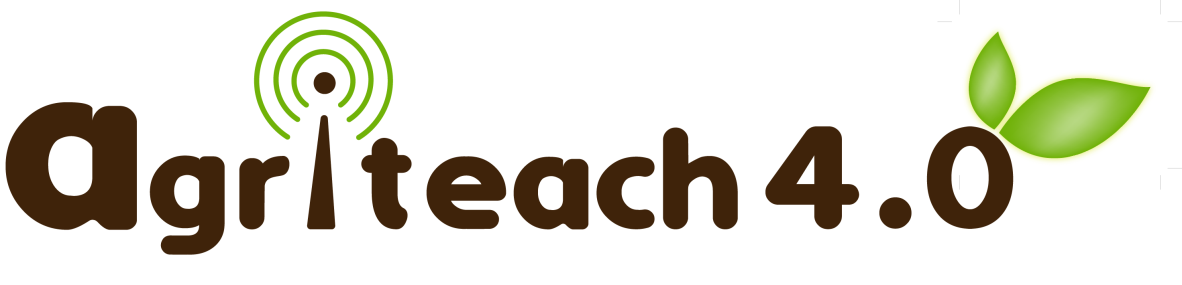 Szaktanárok és a Mezőgazdaság 4.0 összekapcsolása
Erasmus+ 2017-1-HU01-KA202-035964
AgriTeach 4.0- a projekt továbbvitele -
Papócsi László Gábor
GAK Nonprofit Kft
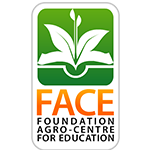 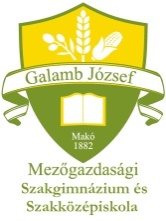 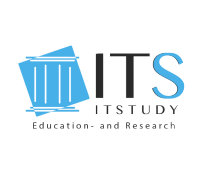 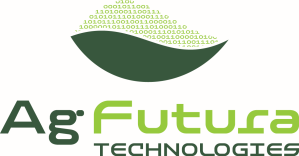 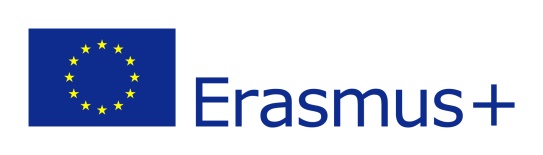 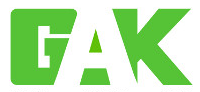 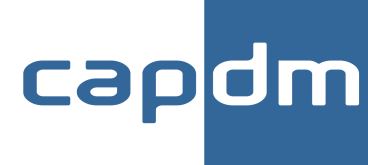 Folytatás Projekt IO6 előírás
Digitális könyv (CAPDM UK) 150 A4 p. EN/HU/MK
Megállapodás a szellemi termékekhez fűződő jogokról (AGFT, MK)
Tervkészítés a továbbvitelre és hasznosításra (GAK, HU)
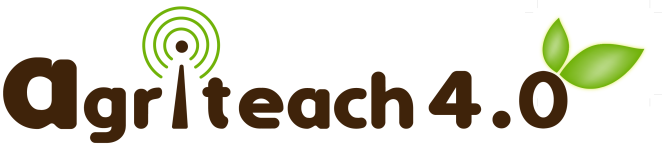 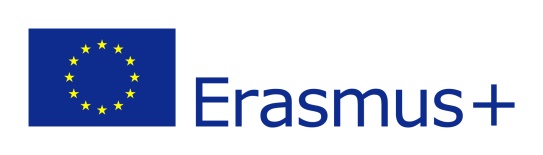 Folytatás már folyamatban
FAO 
SHIP platform (kisgazdálkodói innovációs platform)
AgroWebCEE + szaktan és prec.ag. témák 2019->
Erasmus+ 2019 KA2
„WiseFarmer: a gazda generációk összekapcsolás a digitális korszakban” (beadva) – nonformális, P2P, intergenerációs, mentorpárok, problémamegoldó, szaktanácsadó által facilitált, …
A szaktanácsadói képességek szabványos minőségtanúsítási rendszere (ISO17024…)
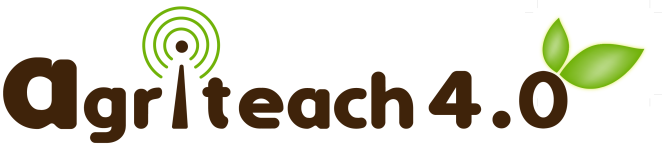 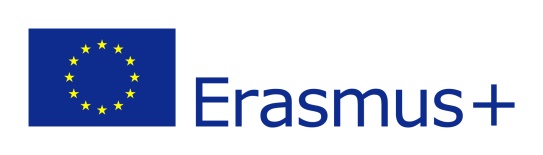 Előkészítés alatt
SzIE
EFOP 3.10.1-17 http://karpat-projekt.szie.hu digitális képzési program és tananyag fejlesztése, részvétel az oktatásban
Multimédiás tananyagcsomag kialakítása (TSZIE60)
Visegrad Fund pályázatok . 
V4-SVN (smart villages network)
SHIP data collect
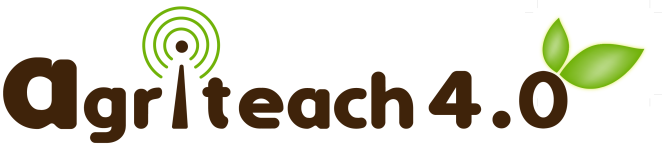 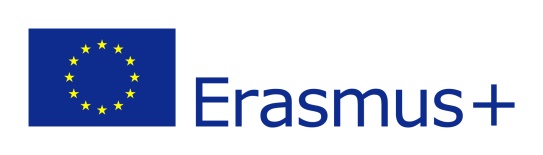